Warsztaty „Dzień dobry kariero” 
Data Science w PKO Banku Polskim
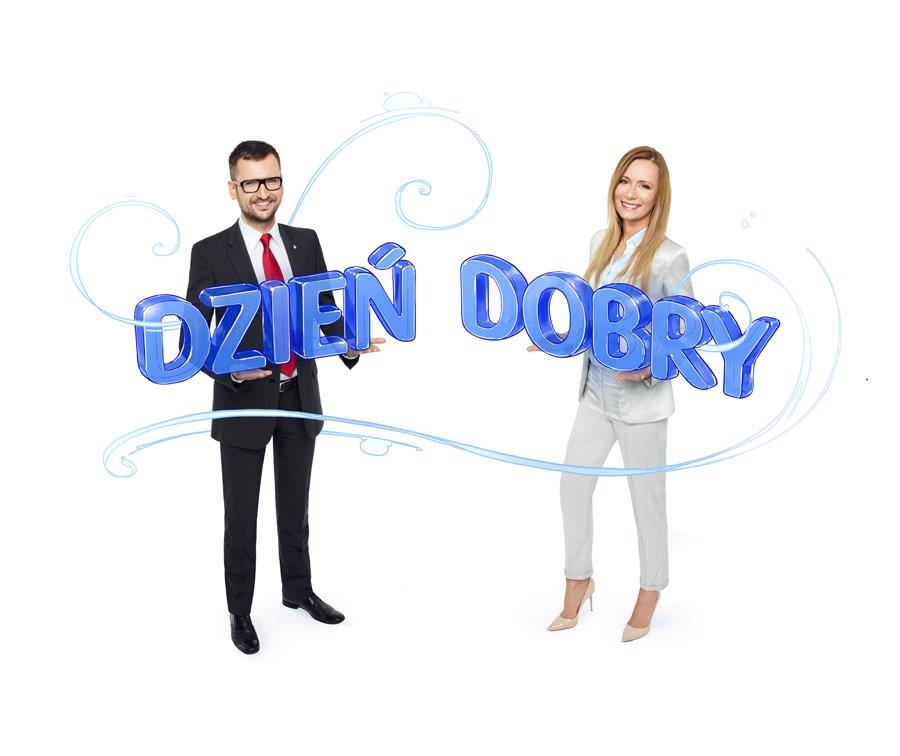 Gdzie? Kiedy? Kto?
O czym?
Data Science w PKO Banku Polskim
co oznacza Big Data w sektorze bankowym
wykorzystanie analizy sieciowej do wykrywania wyłudzeń
przetwarzanie Big Data na przykładzie logów aplikacji
       Ryzyka Kredytowego Klienta             Detalicznego w PKO Banku Polskim.
Gdzie?  Wydział Matematyki i Nauk Informatycznych Politechniki Warszawskiej, sala 329, III piętro     
Kiedy?   23.05.2018 
Start:     godz. 14:15
Kto?     Łukasz Ambroziak              Łukasz Huńka z Centrum Ryzyka Kredytowego Klienta Detalicznego.
Wstęp wolny